Растения
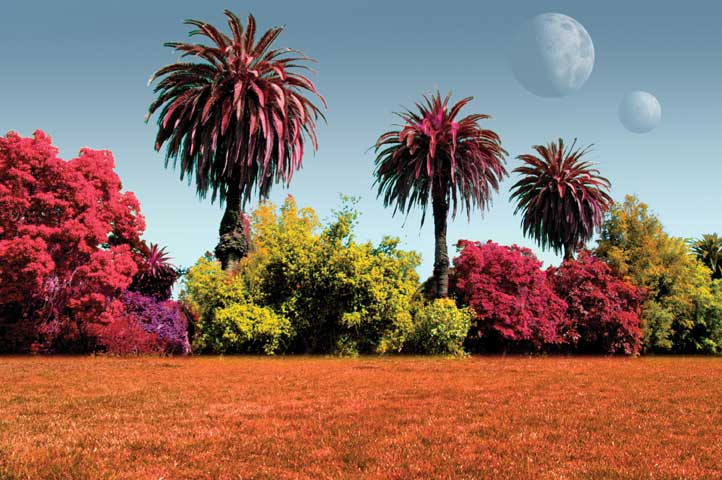 1. Разнообразие растений
Огромные
(деревья)
Микроскопические
(водоросли)
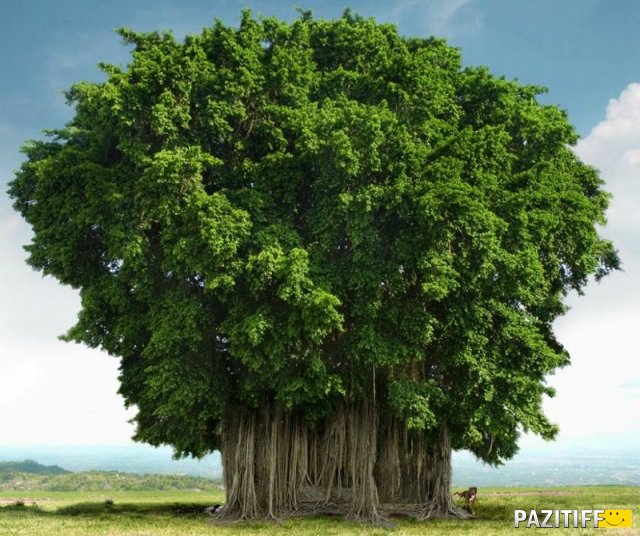 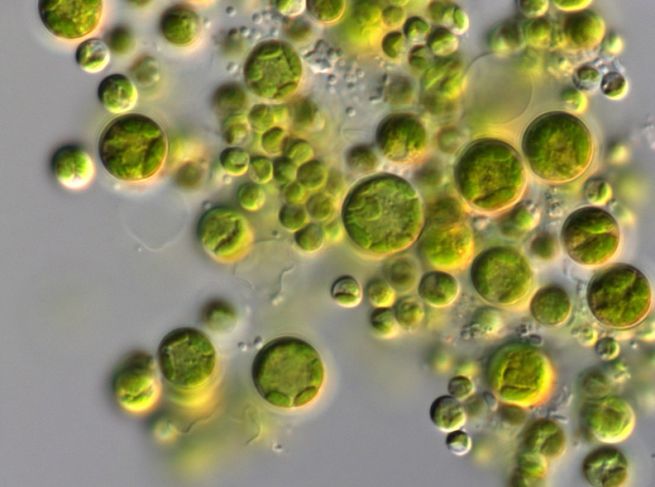 Продолжительность жизни растений:
Тысячи лет
Несколько месяцев
Несколько недель
Несколько дней
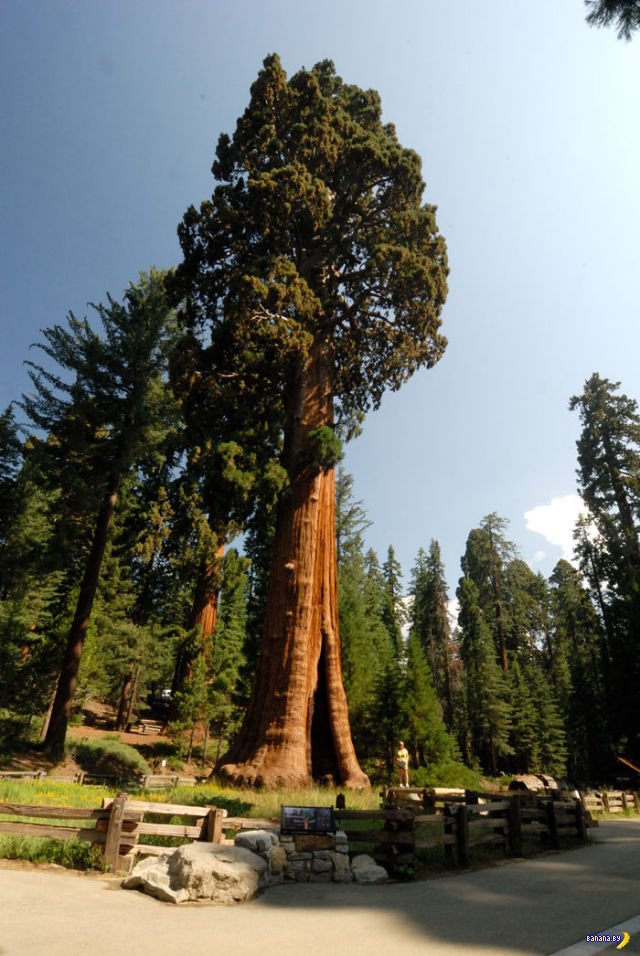 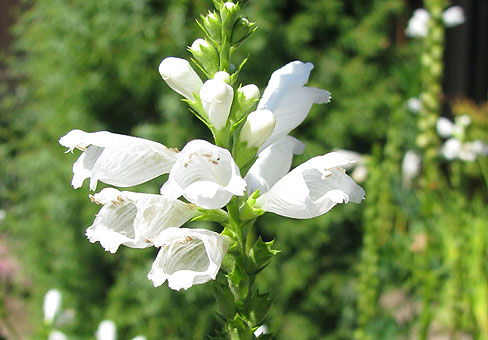 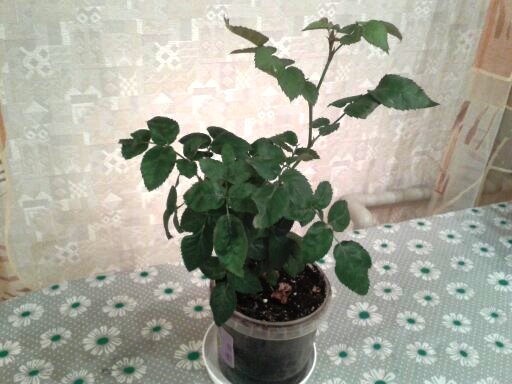 Где встречаются растения
Моря
Луга
Степи
Леса
Болота
Горы
Пустыни 
Озёра
Океаны
Пруды
Реки 
Поля
Огороды
Сады
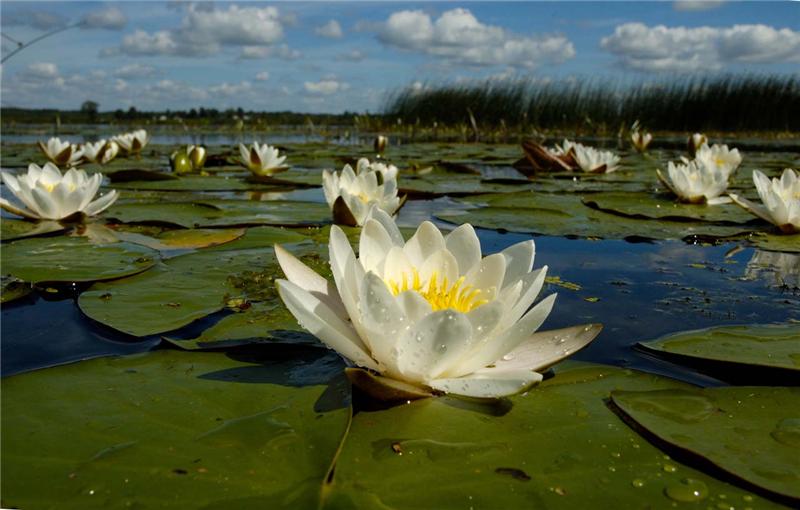 Значение растений в природе:
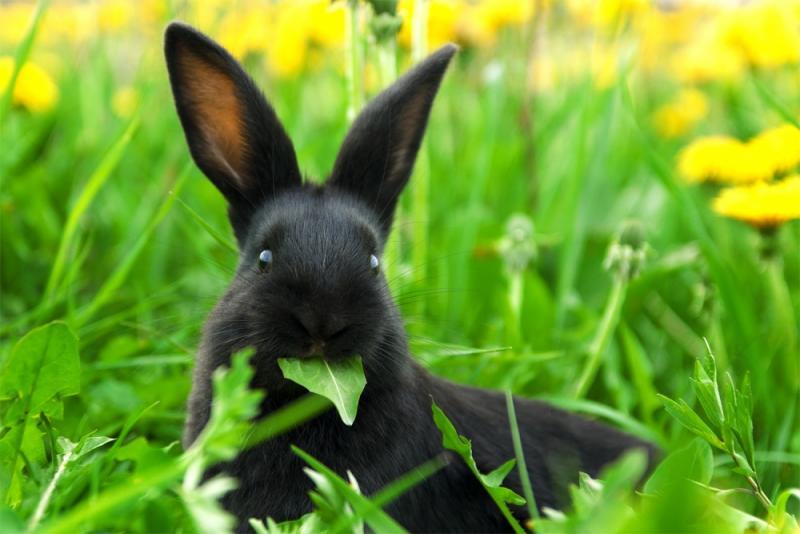 Пища
Дыхание
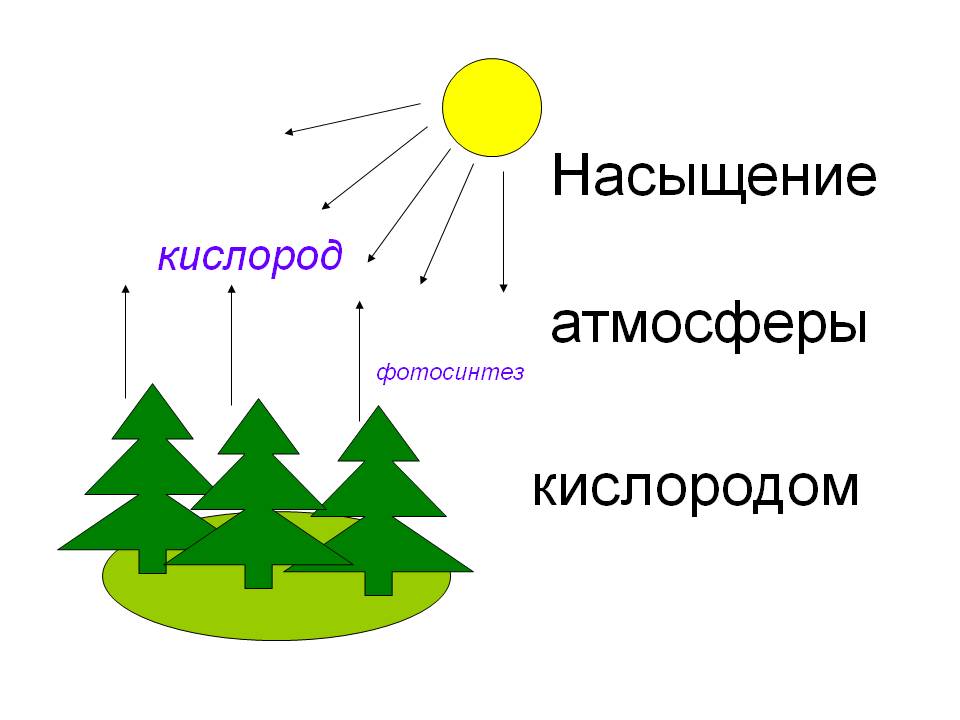 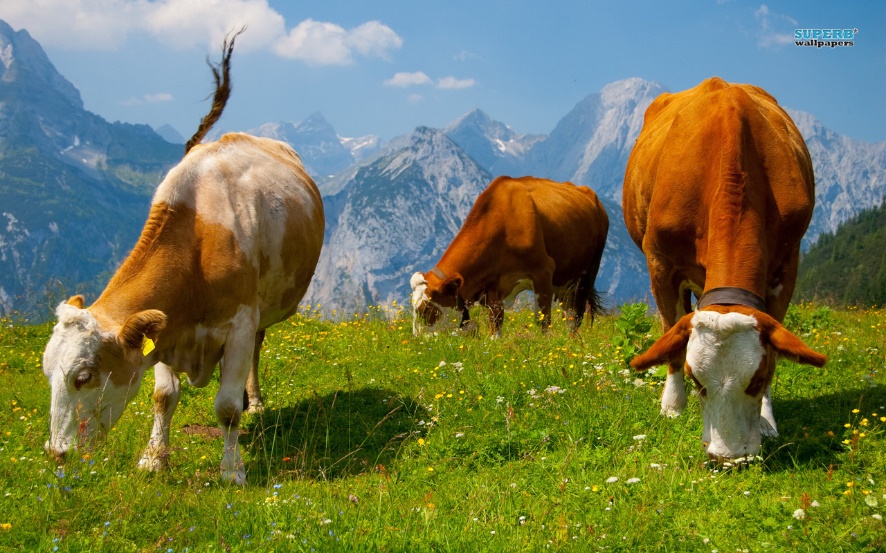 Значение растений в жизни человека:
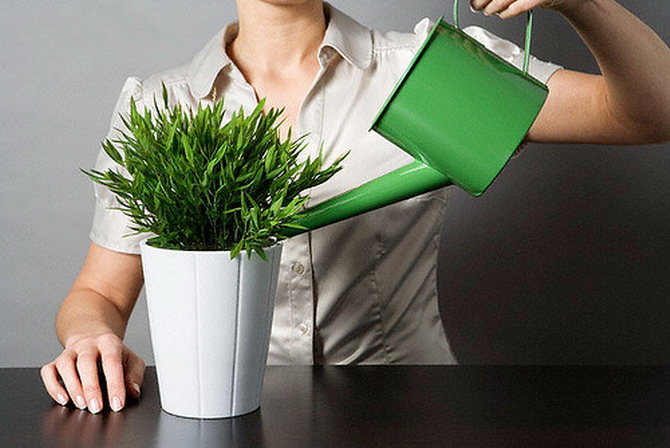 Питание
Дыхание 
Медецина
Бумага
Строительство
Промышленность
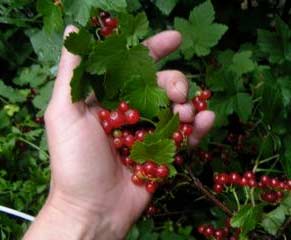 Растения:
кормовые
злаковые
лекарственные
Плодово- ягодные
Технические культуры
Ботаника- (от греч.ботанэ- зелень, трава, растение)- наука о растениях.
Изучает:
Жизнь
Внутреннее строение
Внешнее строение
Распространение на поверхности земного шара
Распространение в Мировом океане
Взаимосвязь с окружающей природой
Взаимосвязь растений друг с другом
Растения
Низшие,
Тело может состоять из
одной клетки и называется
Слоевищем или Таллоном. 
У них нет корней, нет стеблей, нет листьев .
Высшие
Тело расчленено на органы- листостебельные побеги и корни, которые построены из различных тканей
Закрепление
Домашнее задание: 
§ 11